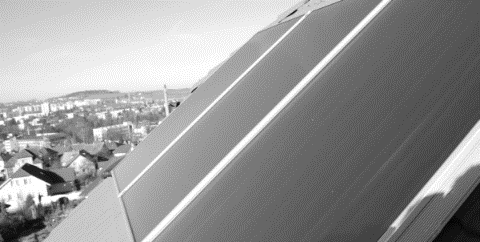 Zkušenosti s dodávkamisolárních systémů pro BD
Jiří Kalina
Zkušenosti s dodávkami
Solárních systémů pro BD
Obtížná komunikace v rámci struktur investora (SVJ, BD, soukromý vlastník)
Mnohem větší tlak na ekonomiku provozu než u RD
Výrazně nižší dotace oproti RD a minulosti
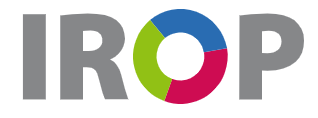 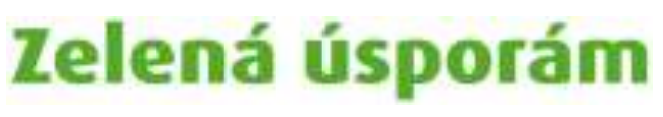 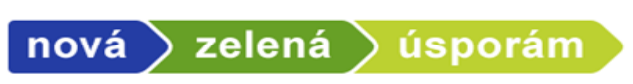 2016 – 2023?
2009-2010 (2012)
2015 – 2021?
Celá ČR kromě Prahy
Celá ČR
Pouze v Praze
30 (40) % způs. výdajů
bez % způs. výdajů
25 (30) % způs. výdajů
Bez parametru Kč/b.j.
25 000 (35 000) Kč/b.j.
7 500 Kč/b.j.
Výzvy (č. 16, 37, 78 …)
Jednokolová výzva
Průběžná 2. výzva
Nepodařilo se zjistit
C31: 174, C32: 29
1. Výzva: 0, 2. Výzva: 8 (zatím)
RD: 50%, max. 35 000 (50 000)
Zkušenosti s dodávkami
Solárních systémů pro BD
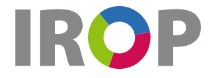 - Údaje pro všechna opatření, nikoli jen solární systémy!
Výzva č. 16 (2015/2016)
Výzva č. 37 (2016/2018)
Výzva č. 78 (2018/2019)
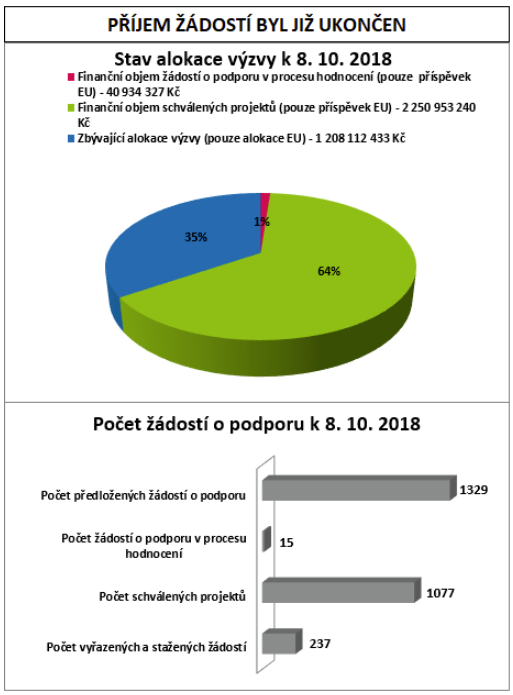 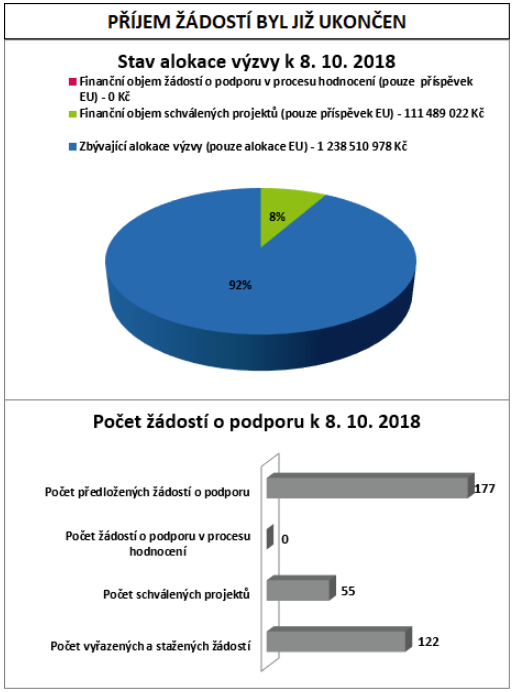 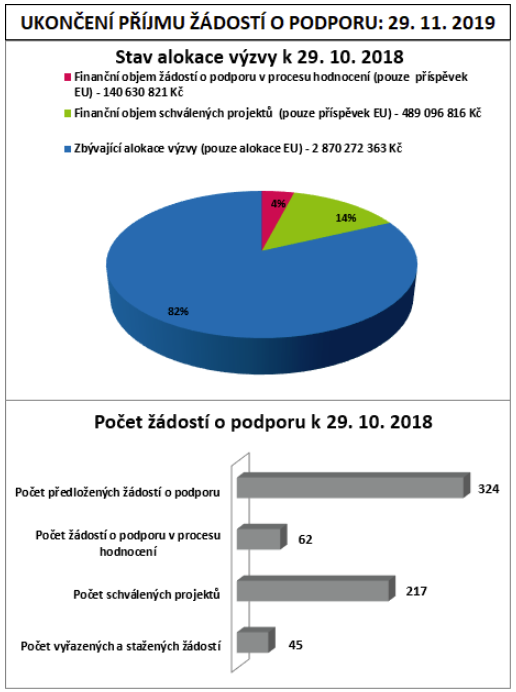 2 870 272 363
1 238 510 978
1 208 112 433
Zdroj: http://www.irop.mmr.cz
Zkušenosti s dodávkami
Solárních systémů pro BD
Příklad ekonomiky sol. systému vs. plynu
Bytový dům: 25 b.j.

Navrhovaný počet kolektoru: 25 ks 
Orientace: jih
Sklon: 45°C
Stávající cena energie: 417 Kč/GJ vč. DPH 15%

Odhadovaná cena: 1.000.000 Kč vč. DPH 15%
Cena obsahuje kompletní systém vč. uvedení do provozu

Roční úspora solárním systémem: 37 500 kWh (135 GJ)
Dotace NZÚ v plné výši 7 500 Kč/b.j.: 187 500 Kč (18,8 %)
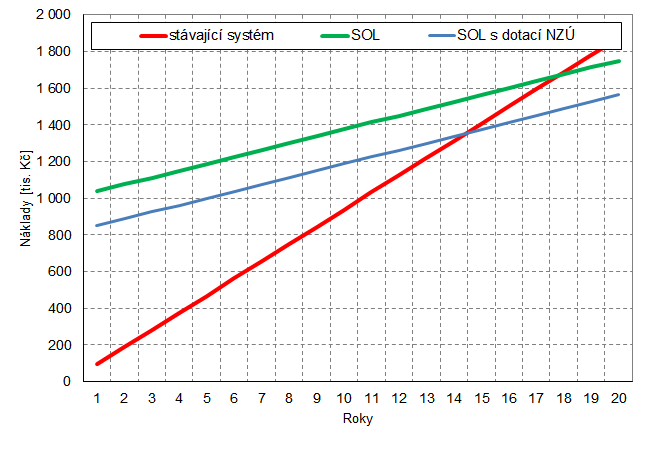 Zkušenosti s dodávkami
Solárních systémů pro BD
Příklad ekonomiky sol. systému vs. elektřiny (nebo DPS – SZTE)
Bytový dům: 25 b.j.

Navrhovaný počet kolektoru: 25 ks 
Orientace: jih
Sklon: 45°C
Stávající cena energie: 750 Kč/GJ vč. DPH 15%

Odhadovaná cena: 1.000.000 Kč vč. DPH 15%
Cena obsahuje kompletní systém vč. uvedení do provozu

Roční úspora solárním systémem: 25 000 kWh (90 GJ)
Dotace NZÚ v plné výši 7 500 Kč/b.j.: 187 500 Kč (18,8 %)
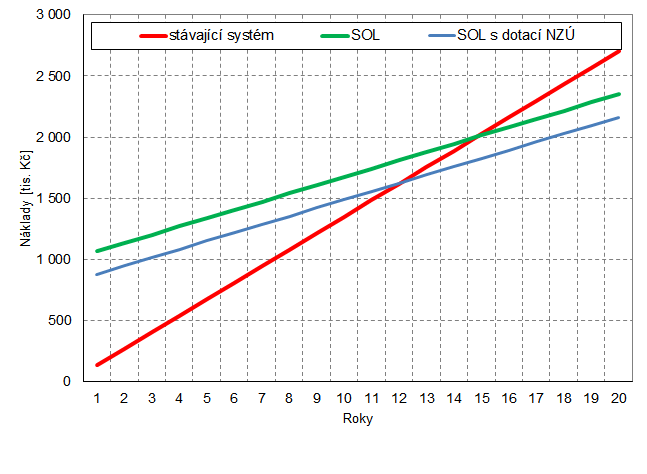 Pozor: PROSTÁ NÁVRATNOST !
Otázka: Diskont? Pronájem prostor a ploch?
Praktické zkušenosti
Co dále rozhoduje
Praktické zkušenosti
Co dále rozhoduje
Uchycení kolektorů
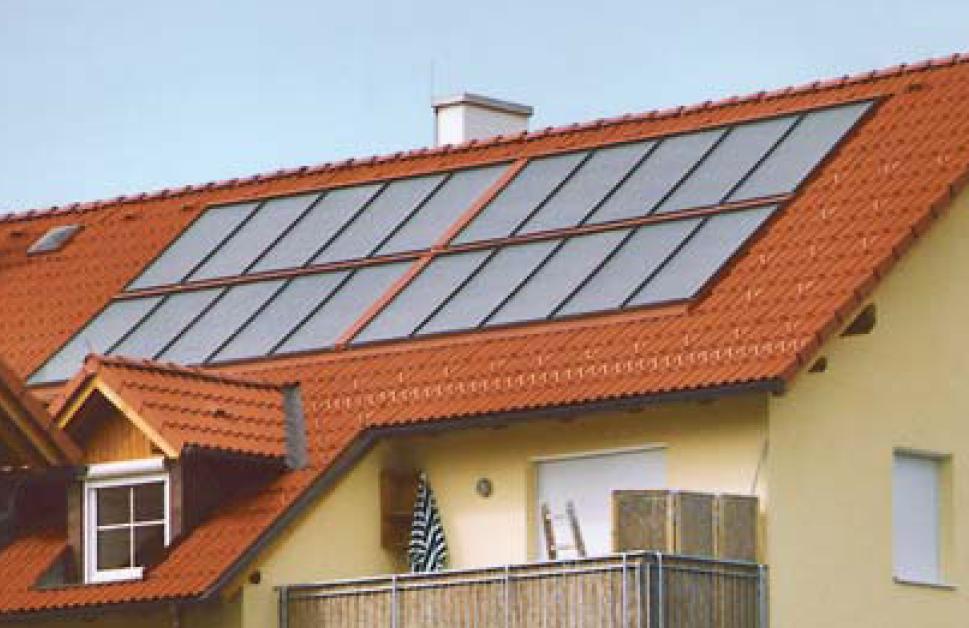 Šikmá střecha
 Rovná střecha
 Volná plocha
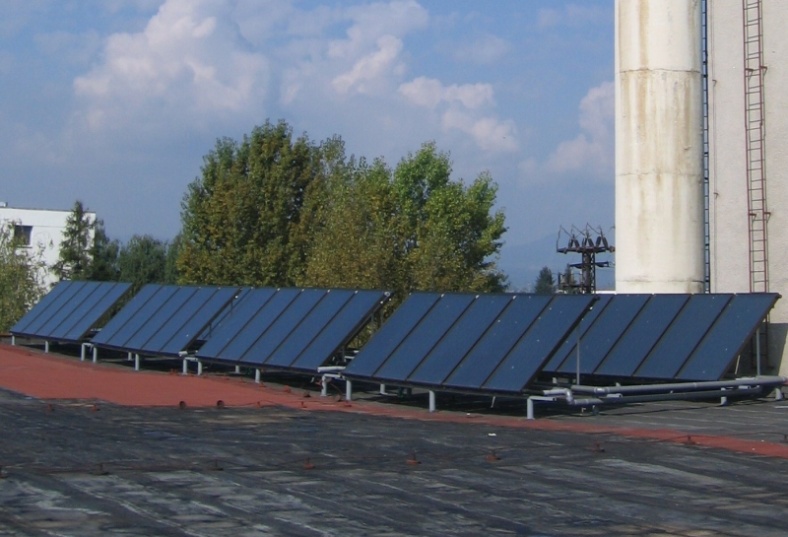 Zkušenosti s dodávkami
Solárních systémů pro BD
Rovná střecha (volná plocha)
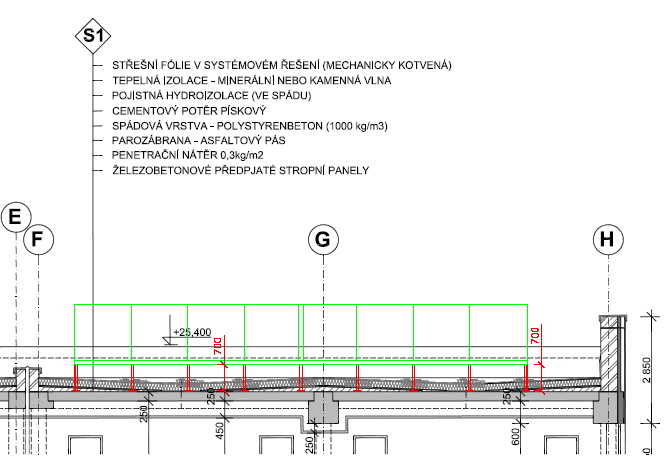 Zkušenosti s dodávkami
Solárních systémů pro BD
Investiční náklady na roznášecí konstrukci:
Podíl investičních nákladů roznášecí konstrukce na celkové investici:
Zkušenosti s dodávkami
Solárních systémů pro BD
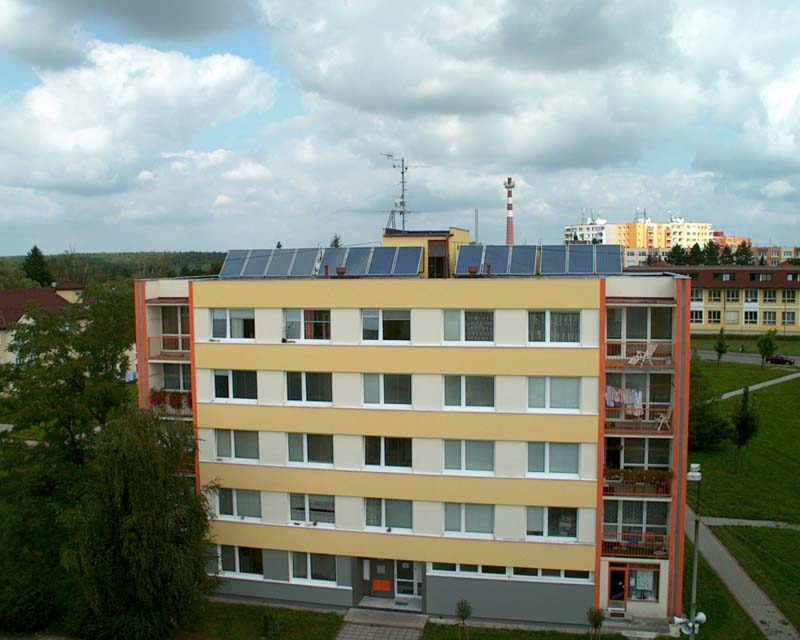 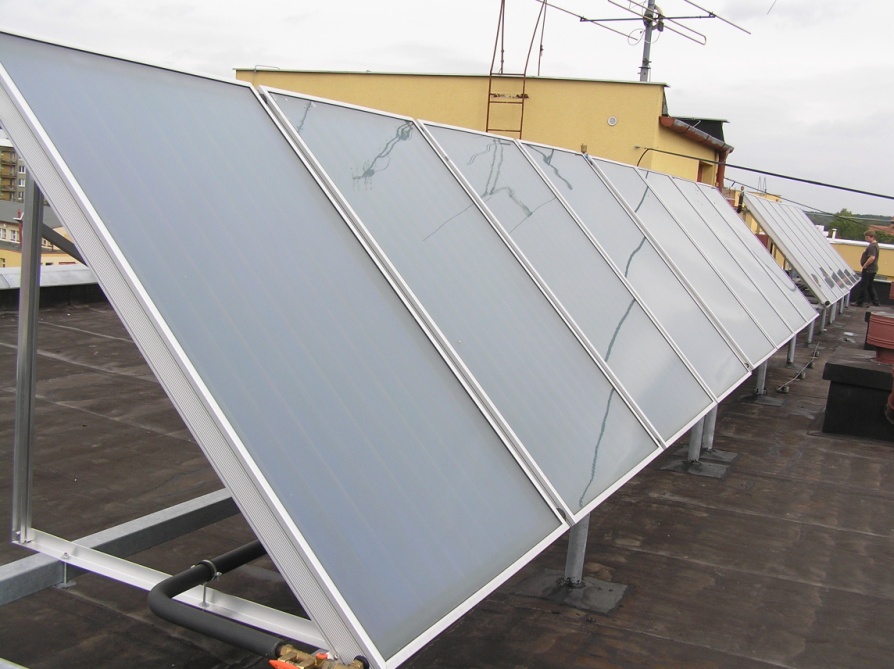 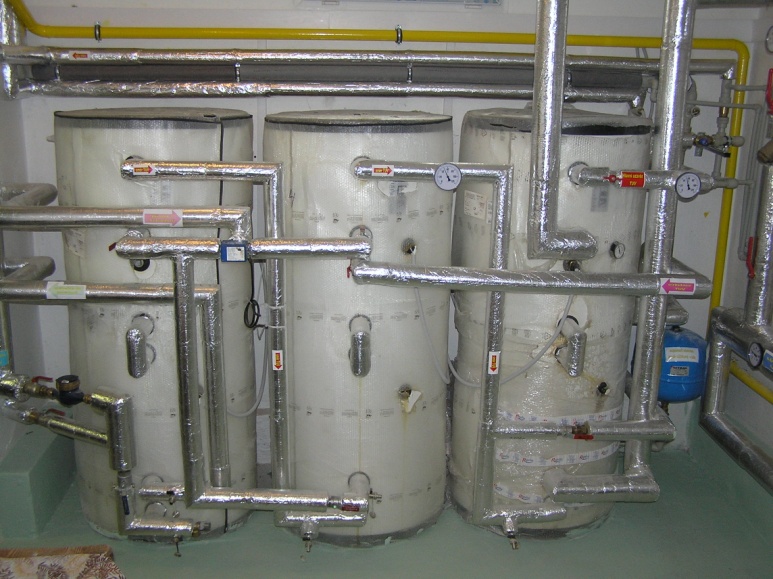 Zkušenosti s dodávkami
Solárních systémů pro BD
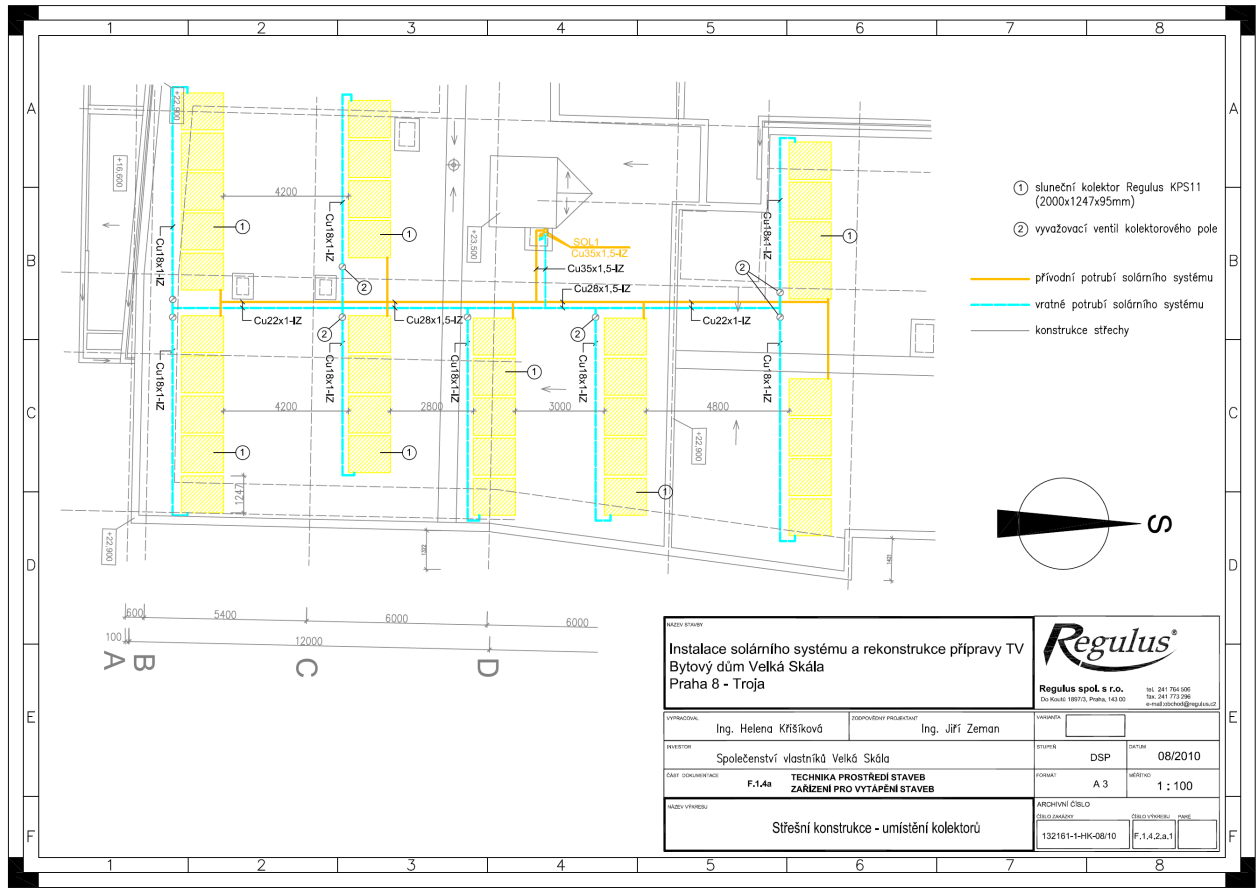 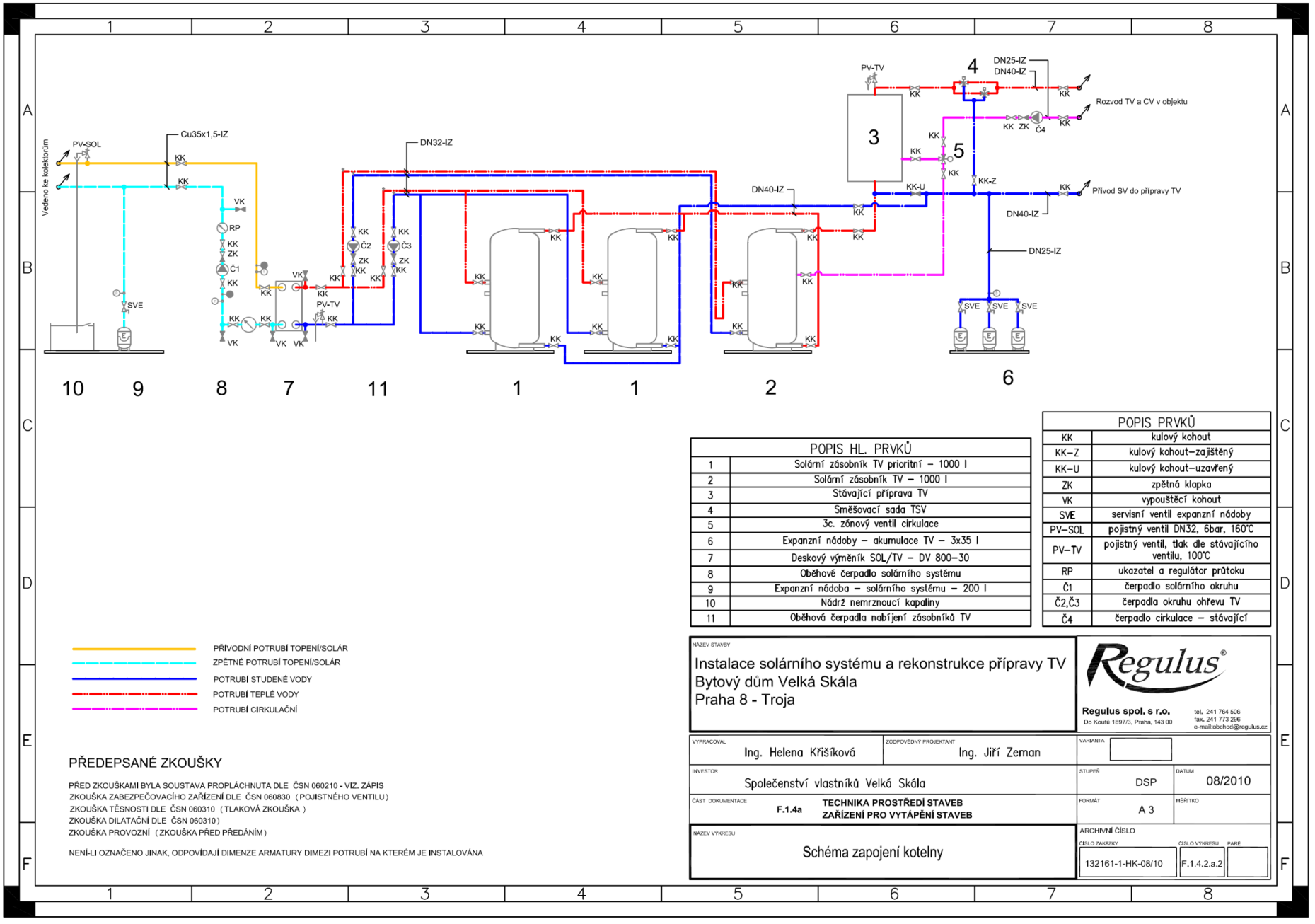 PROJEKT
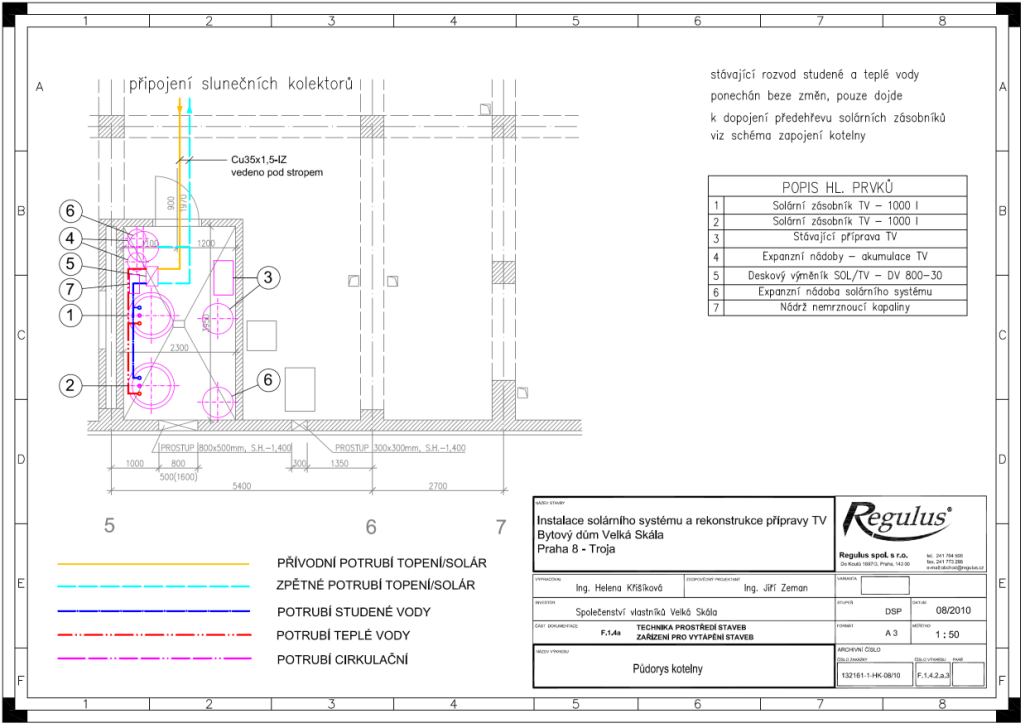 Zkušenosti s dodávkami
Solárních systémů pro BD
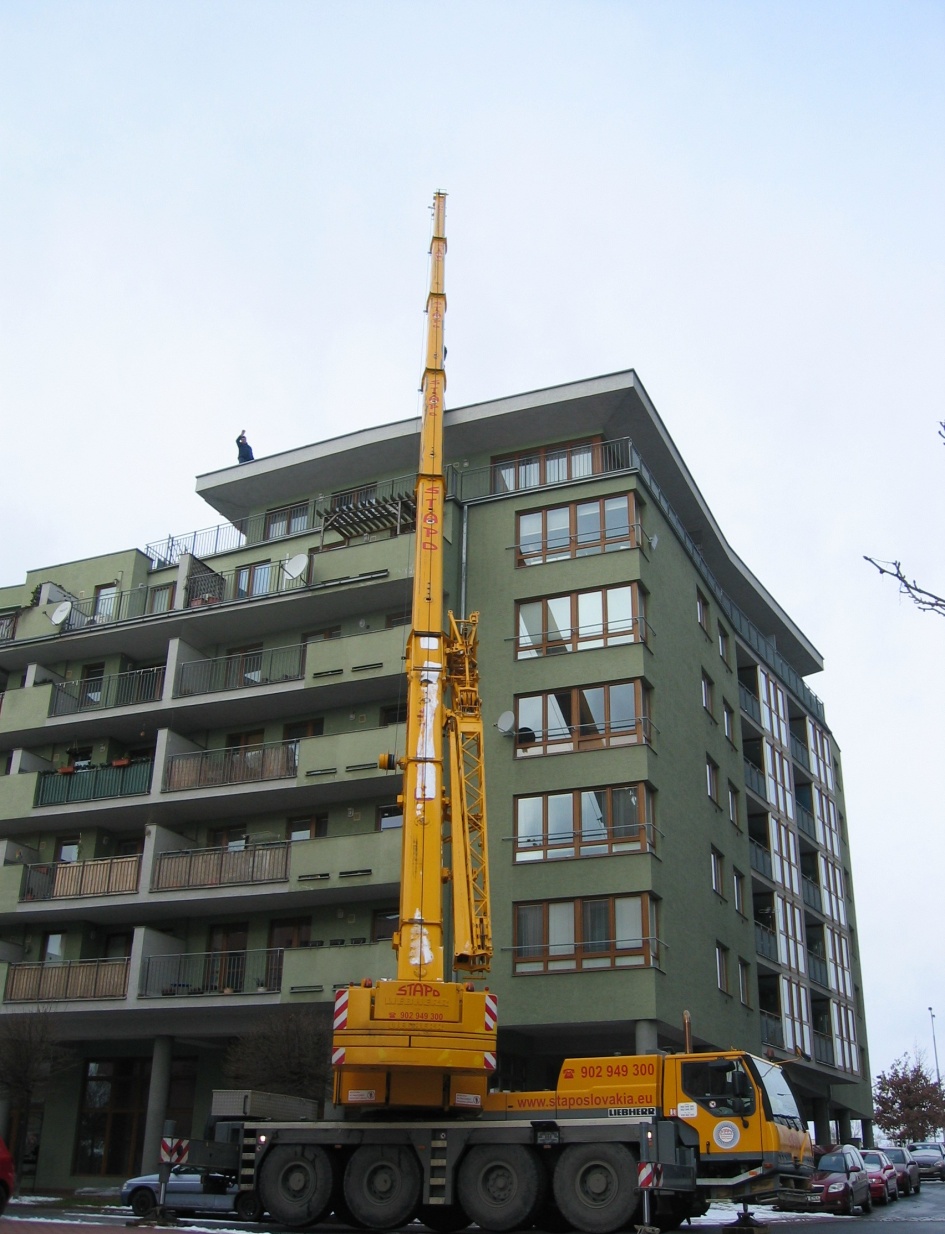 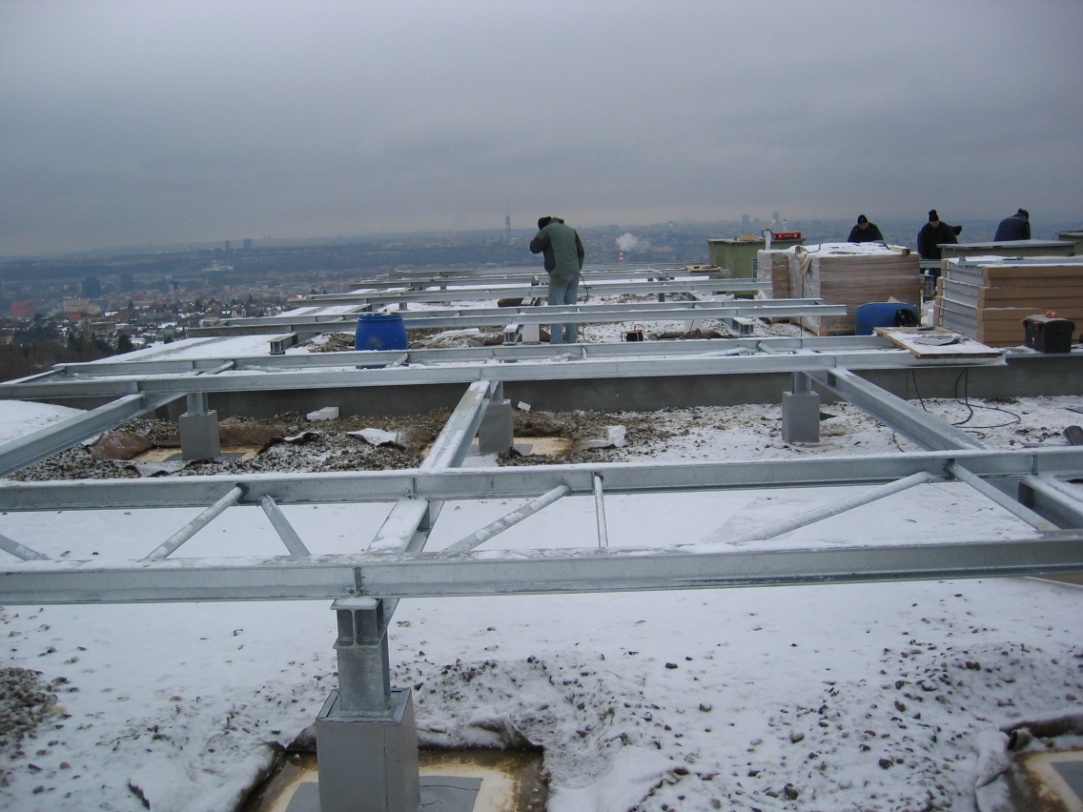 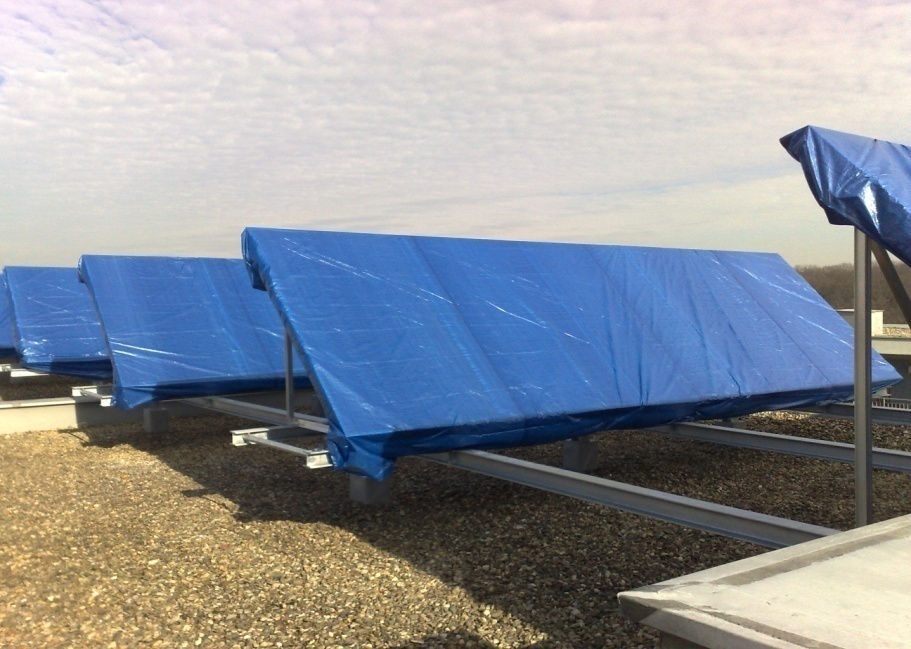 Zkušenosti s dodávkami
Solárních systémů pro BD
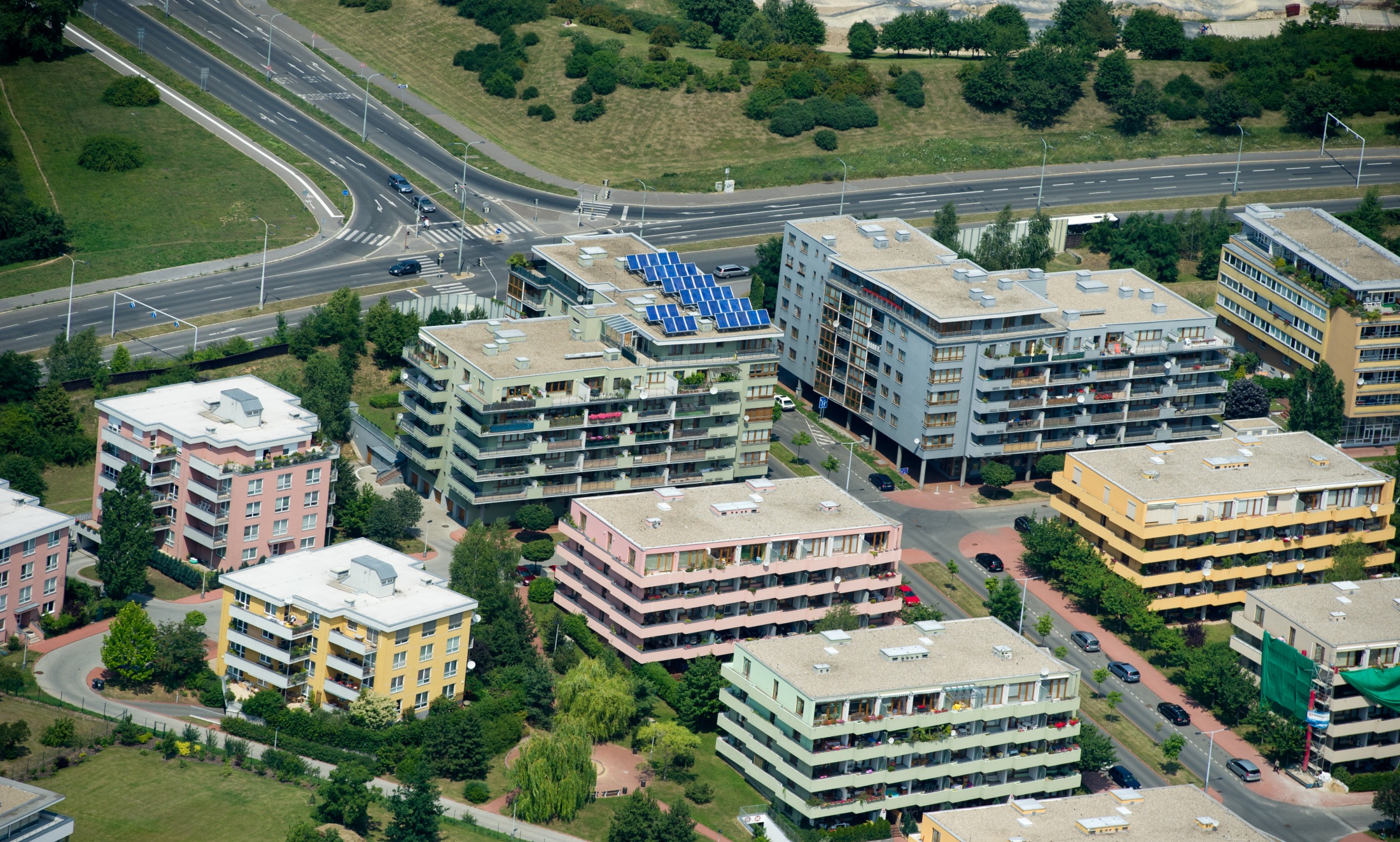 Zkušenosti s dodávkami
Solárních systémů pro BD
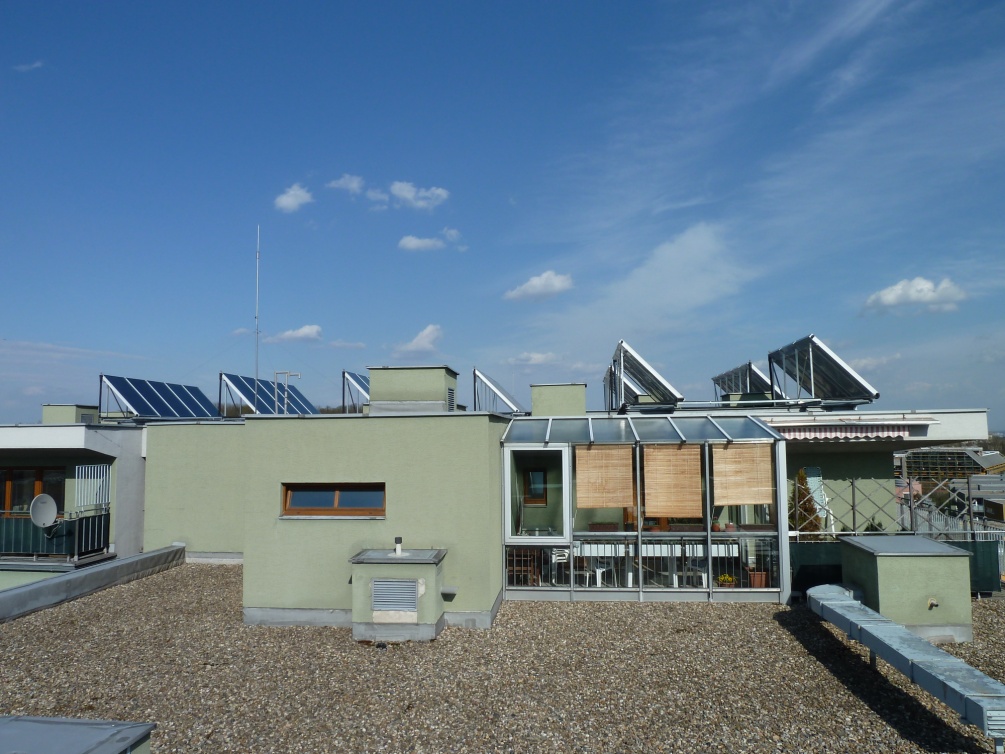 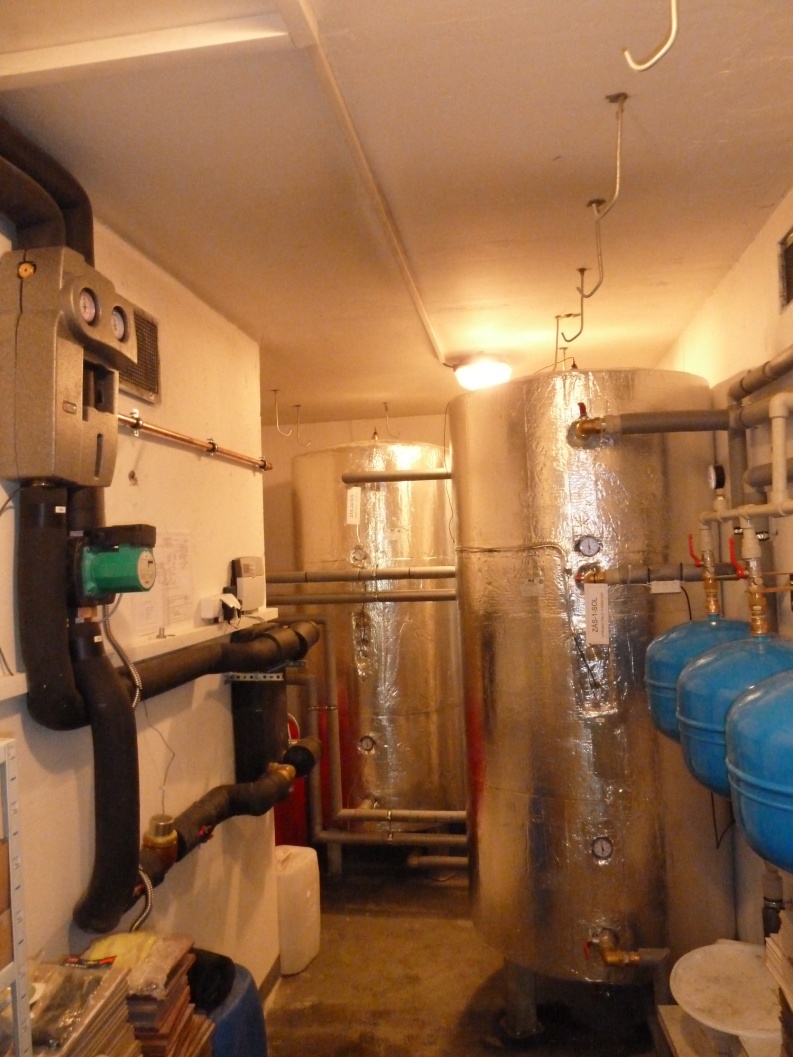 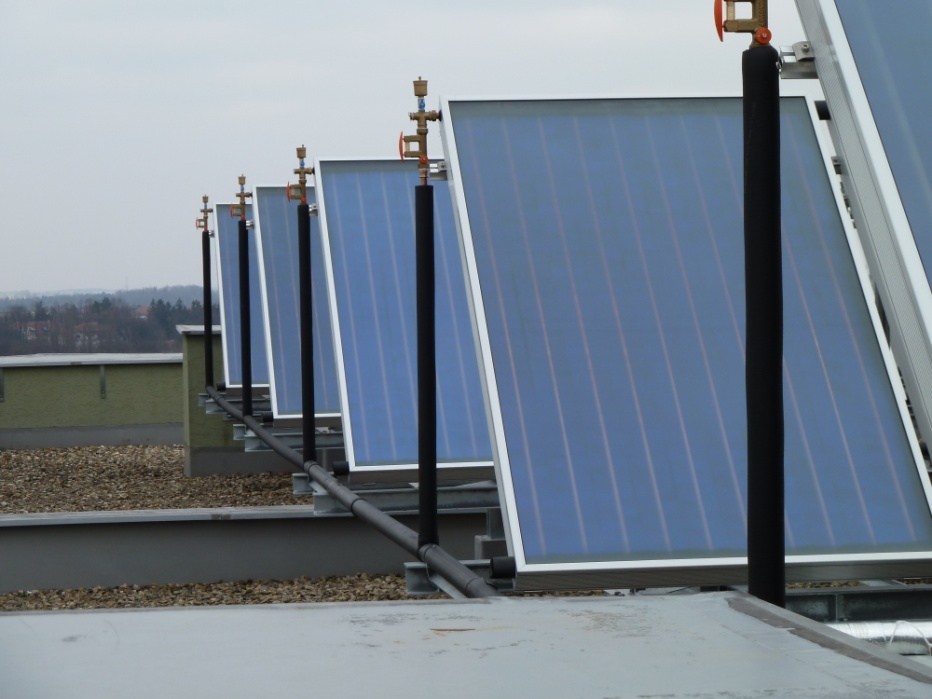 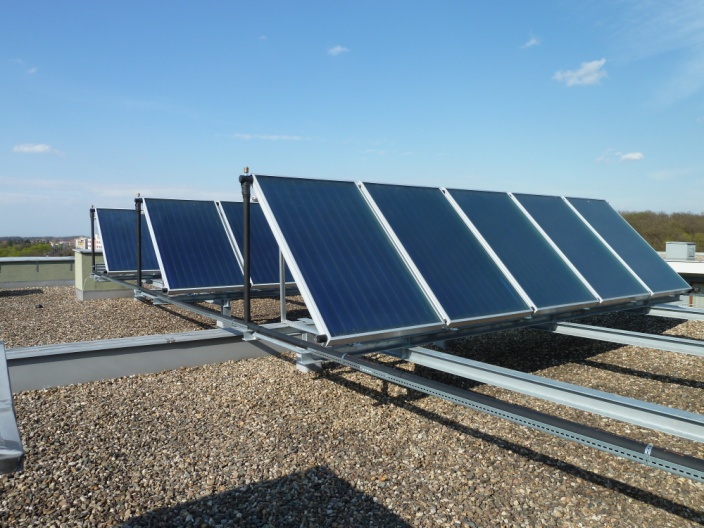 Příprava teplé vody
a přitápění
Příprava teplé vody a přitápění
Bytový dům Rajhrad
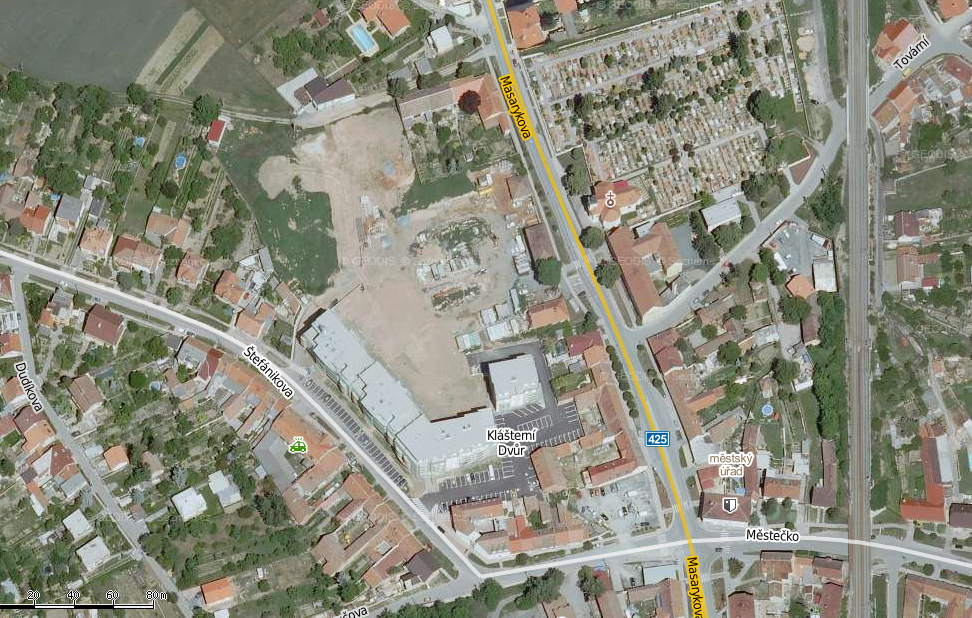 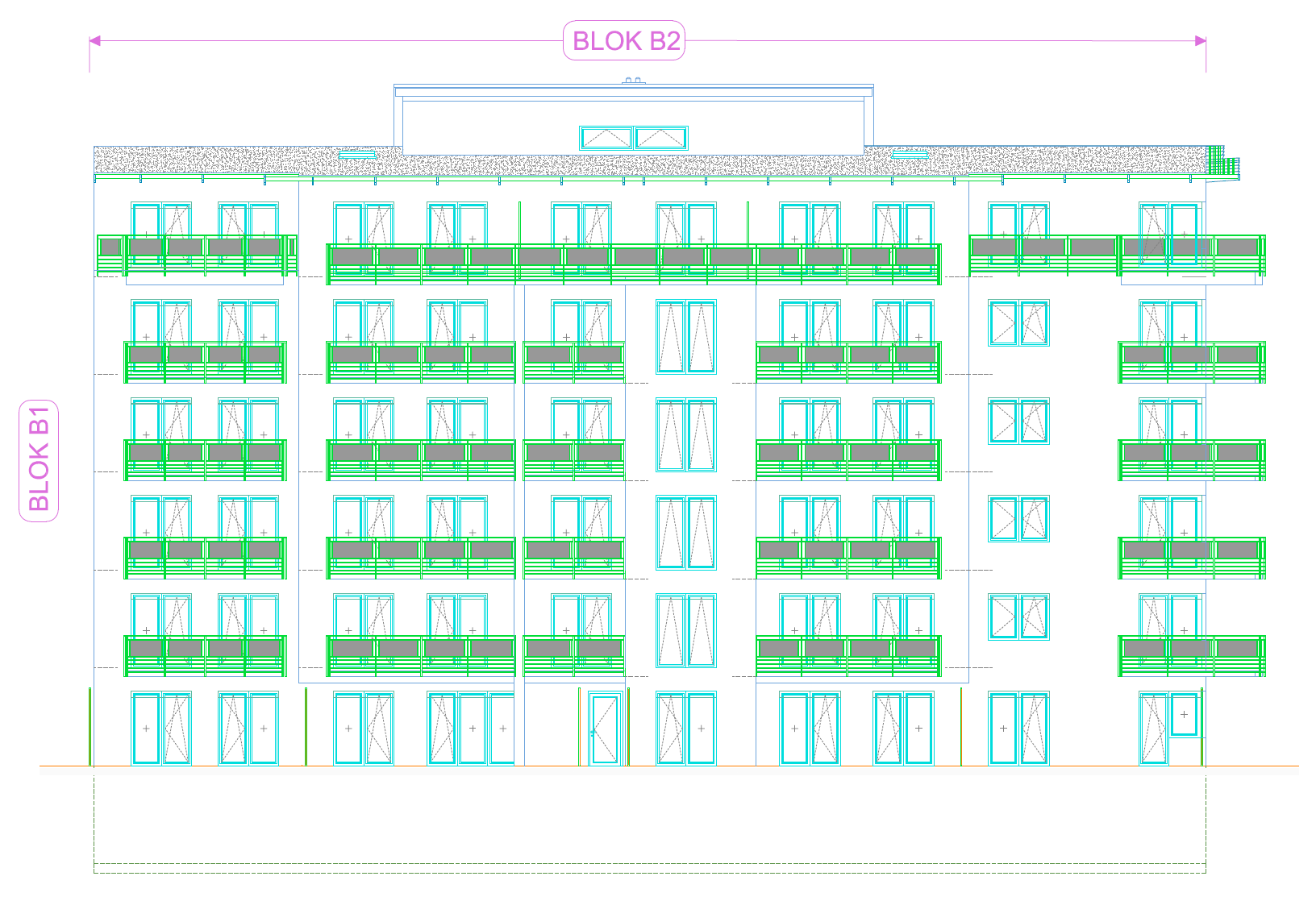 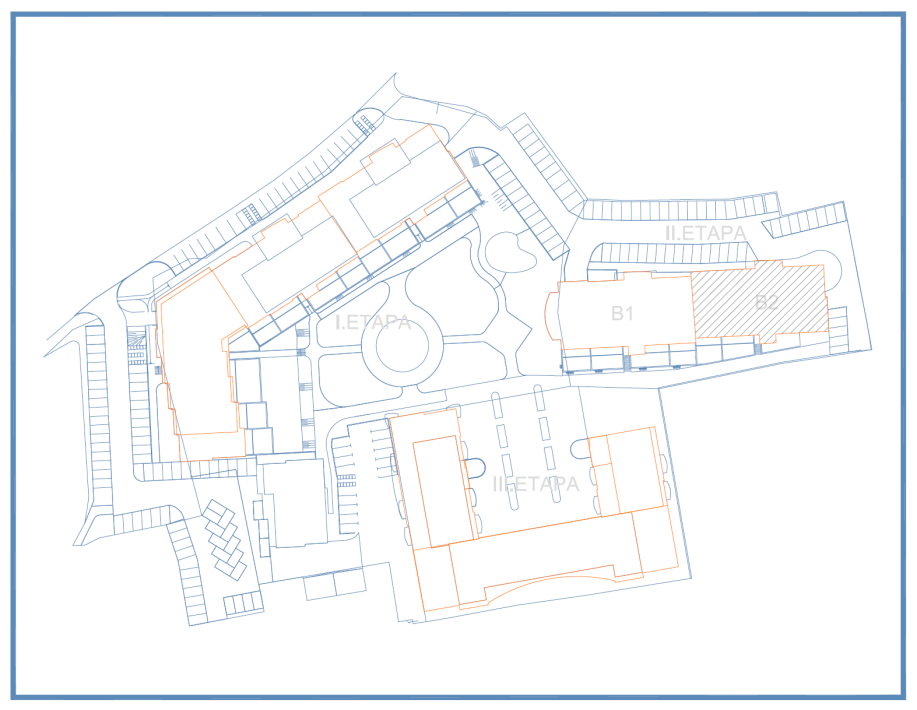 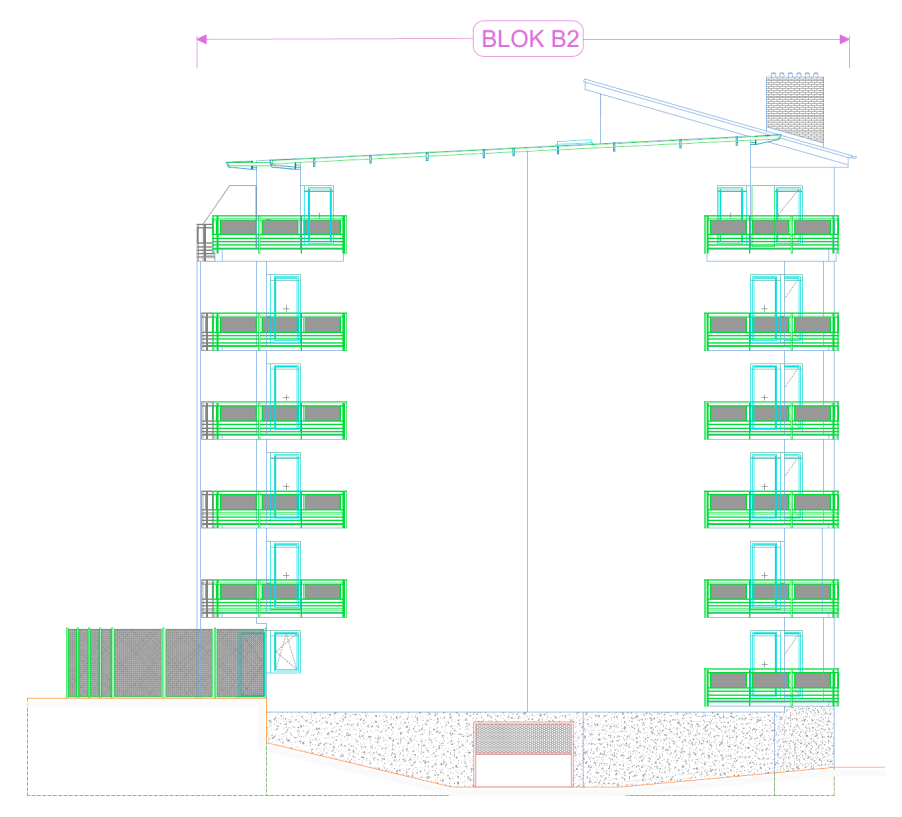 Příprava teplé vody a přitápění
Bytový dům Rajhrad
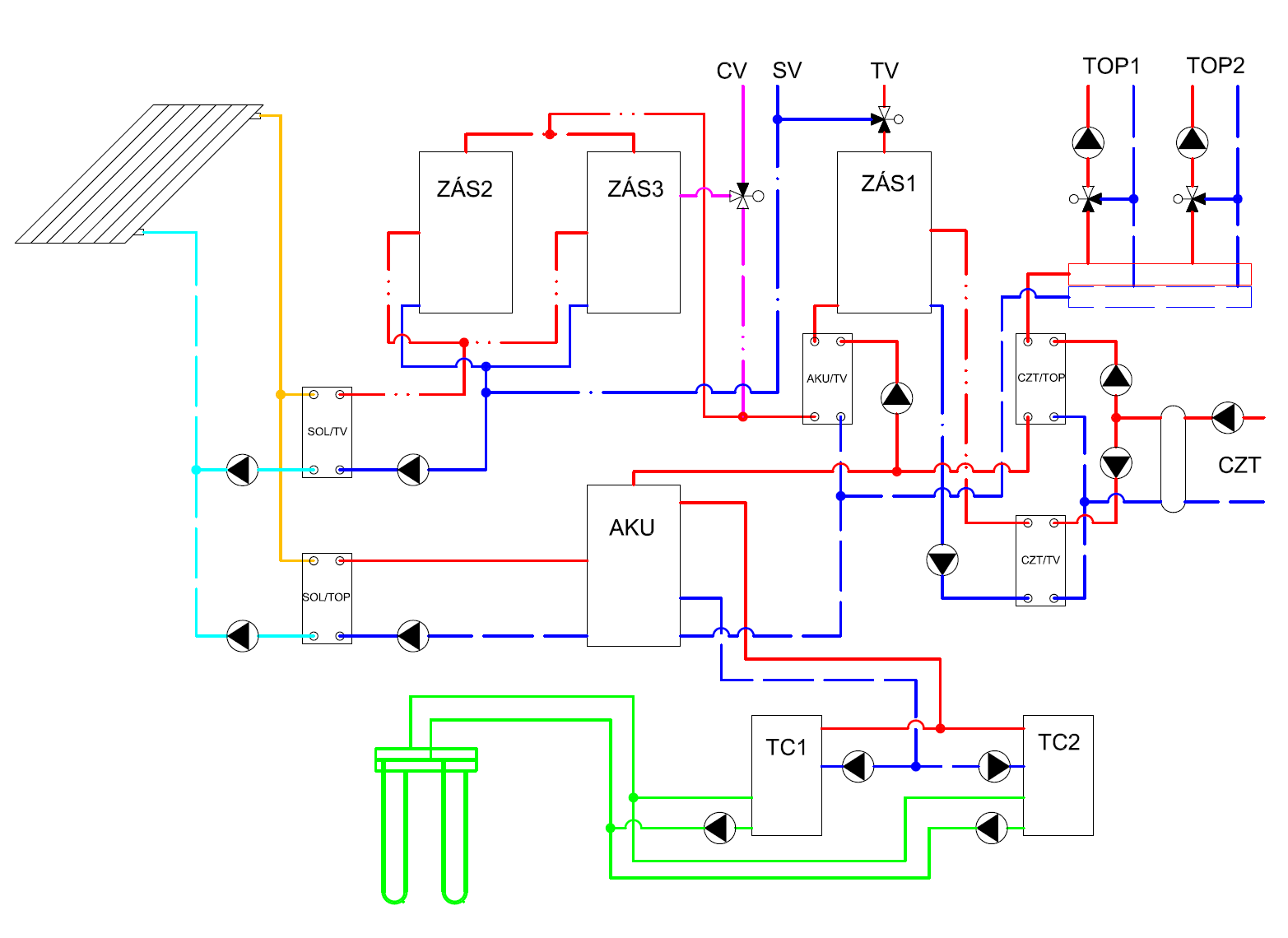 Příprava teplé vody a přitápění
Bytový dům Rajhrad
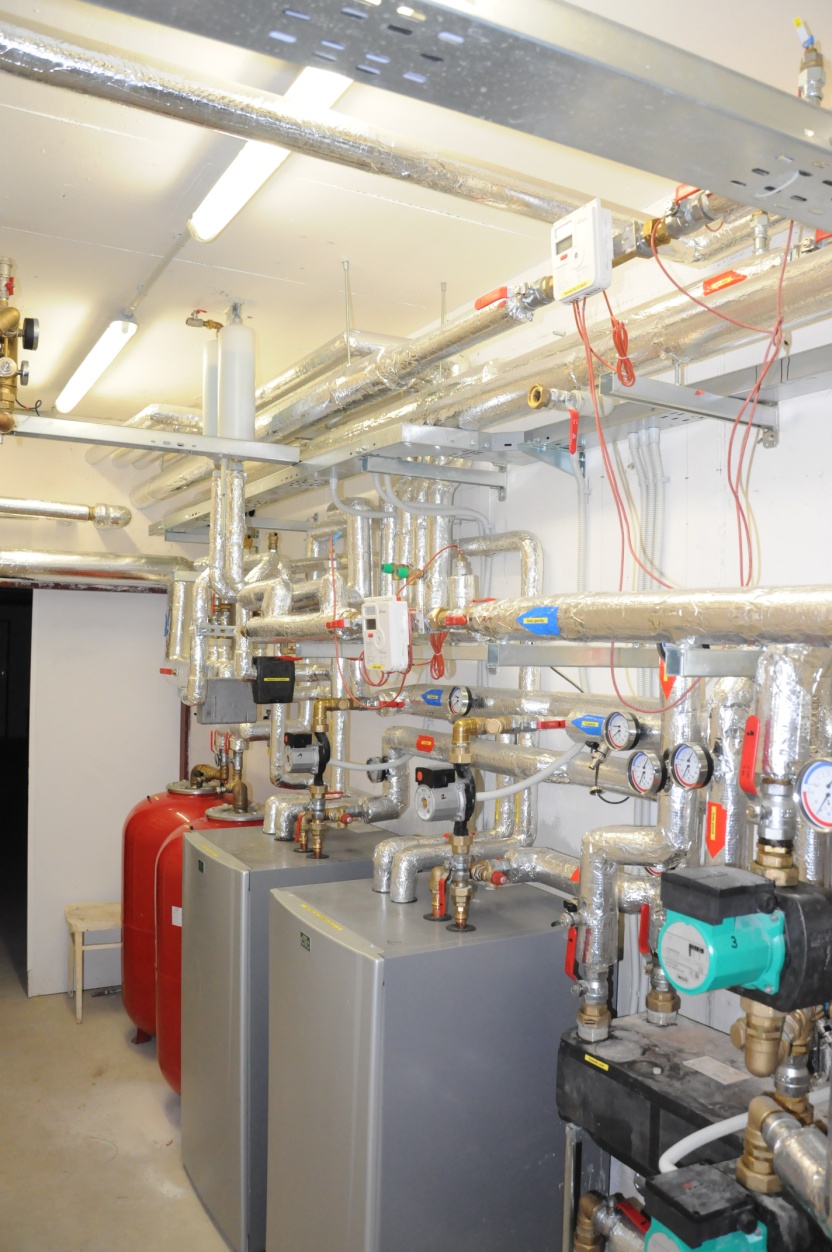 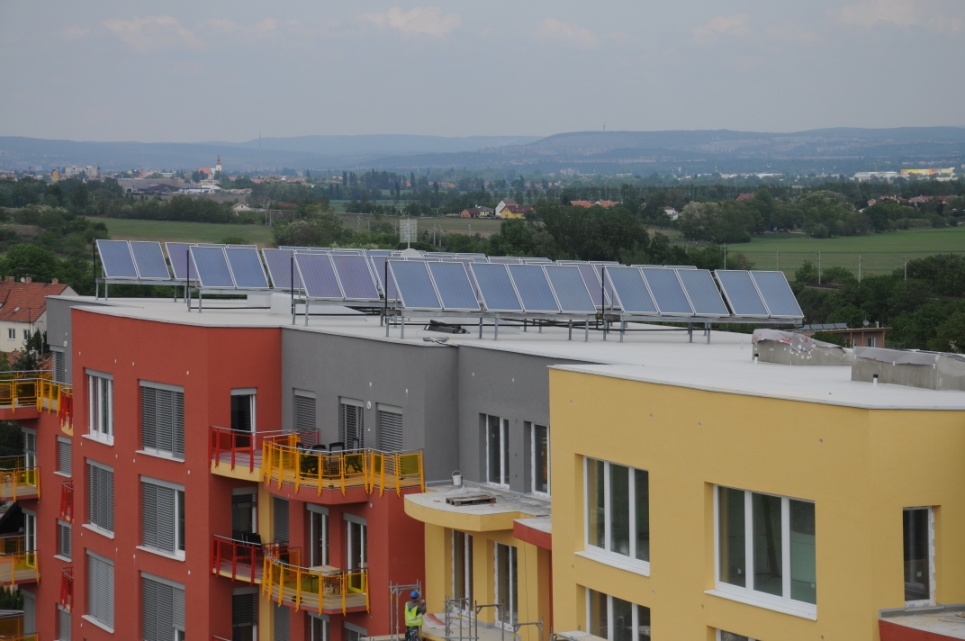 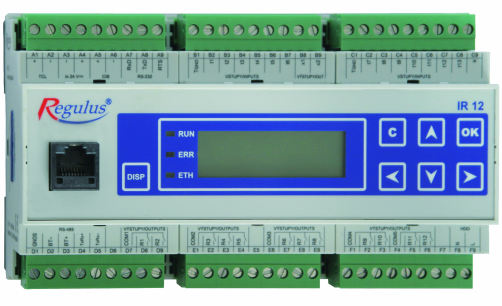 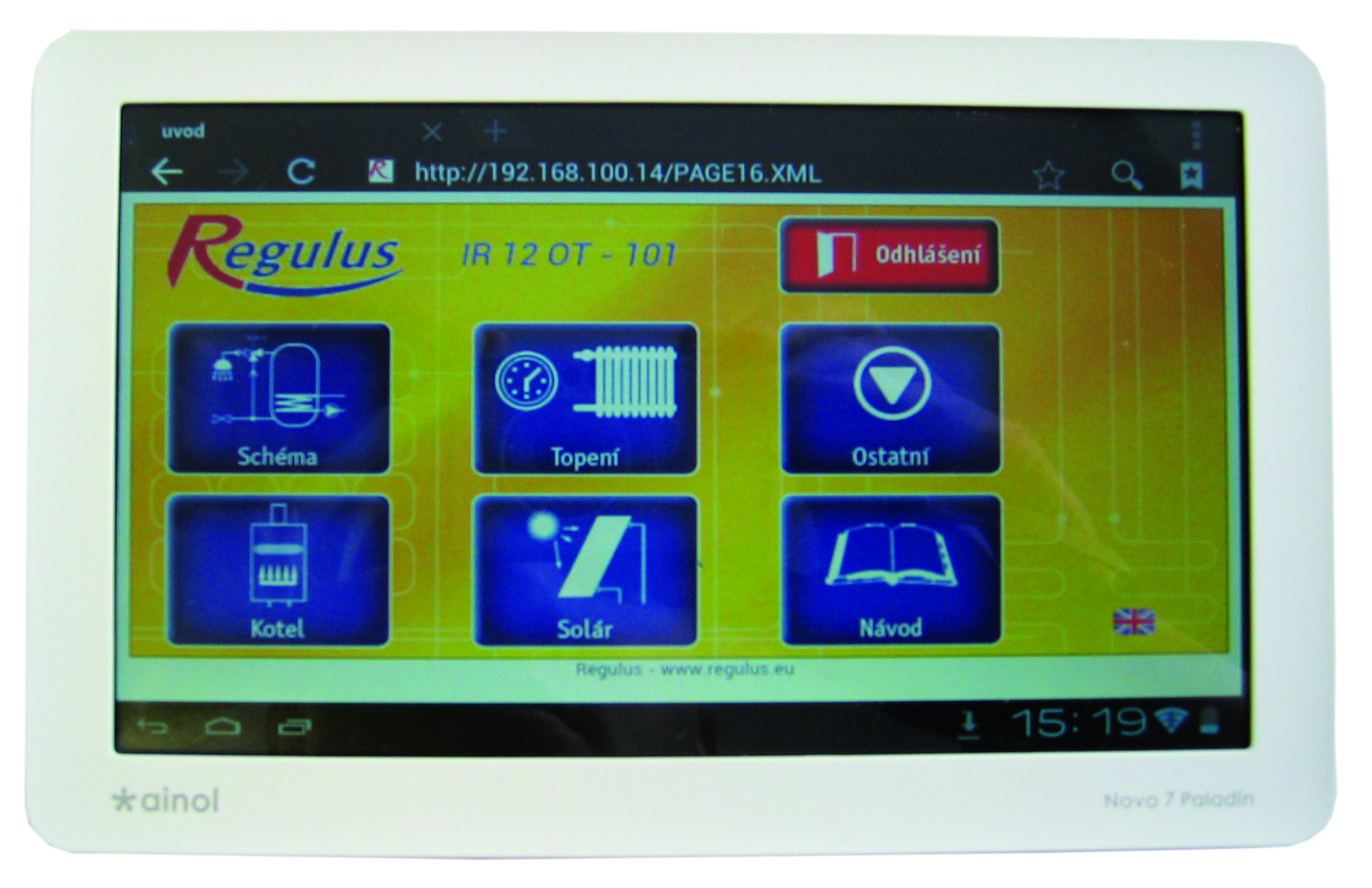 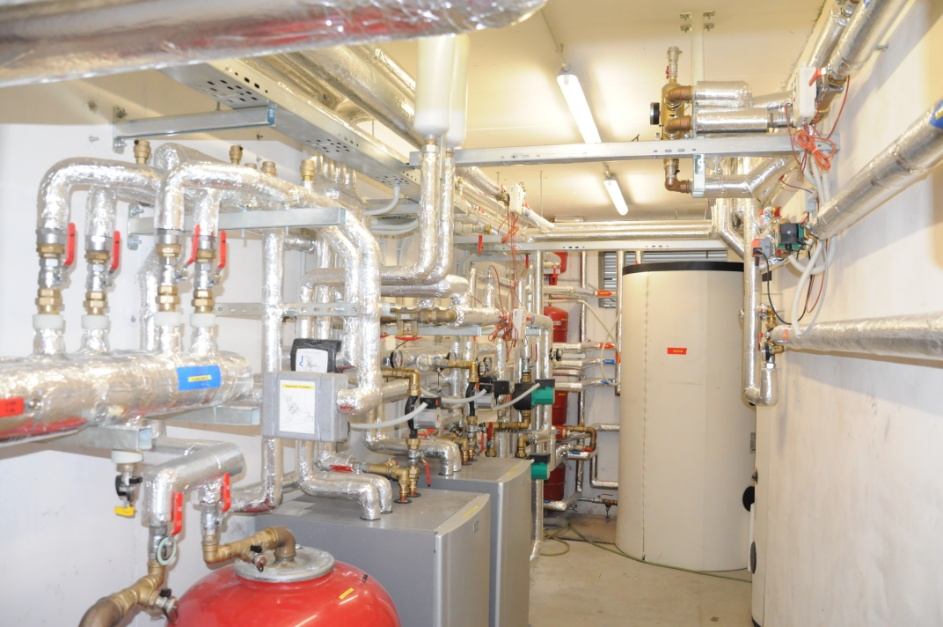 Závěr
Zpracovat studii využitelnosti solární soustavy (parametry solární soustavy, úspory, ekonomická bilance, ale i velikost technologie)

Zjistit možnosti dotací, financování a ceny za administraci žádosti o dotaci (NZÚ nebo IROP)

Projednat záměr se stavebním úřadem

Zpracovat projektovou dokumentaci ve stupni DPS, tzn. včetně výkazu výměr

Cenové nabídky dle projektové dokumentace (včetně kotvení, jasných záručních podmínek)

V případě realizace zajistit TDI
Jiří Kalina/ Oddělení projektů
telefon: +420 244 016 911
Email: jiri.kalina@regulus.cz

www.regulus.cz